Midterm/Final PresentationProject Name
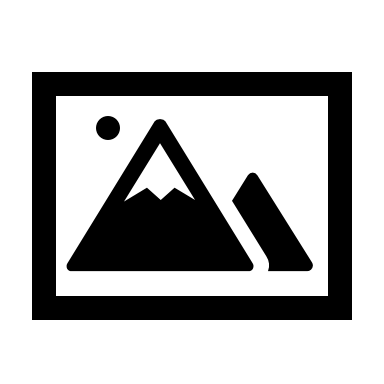 Students: [Name1], [Name2]
Supervisor: [Supervisor Name]

Semester:  Winter/Spring,  Year
Date:   [dd/mm/yy] 


In collaboration with: [company name/logo]
optional picture
Outline
This slide should contain an outline (list of headings) of the presentation
Maximum 5-6 bullets
2
Project Goal
Describe the goal of the project
What is the problem you face?
What you want to achieve?
3
Background
A general description of background
The environment and context
Motivation (why is it an interesting problem?)
4
Literature Survey
Describe existing solutions to the problem that you have found in the literature survey
For each solution, give a general overview, some details, pros and cons (quality,  complexity, cost, …)
5
Chosen Solution
Emphasize the key idea
If the audience remembers only one thing from your talk, what should it be?
Then, give a more detailed explanation of the chosen solution
You usually start with a block diagram slide followed by a few more slides describing each block in the diagram in detail
Prefer deep details (technical ‘meat’) of part of the solution over a shallow overview of many topics
6
Results
Present your results compared to other solutions and emphasize the advantages (and disadvantages) of your solution
Give examples
Illustrate the idea in action
Show extreme cases
7
Conclusion
Repeat the project goal in other words
Have you achieved the goal? (if not, that’s fine and you have to explain why)
Summarize your results
Emphasize original contribution
8
Work So Far
Your work stages in the project so far
9
Future Work
Suggested direction to continue your work
10
References
Only the most important references should be mentioned here, in IEEE format
Here are some examples:

Yariv Ephraim and David Malah. "Speech enhancement using a minimum-mean square error short-time spectral amplitude estimator." IEEE Transactions on Acoustics, Speech, and Signal Processing 32.6 (1984): 1109-1121.
Oded Schlesinger, et al. "Blood Pressure Estimation from PPG Signals Using Convolutional Neural Networks and Siamese Network." IEEE International Conference on Acoustics, Speech and Signal Processing (ICASSP), 2020.
11
Assumptions
You cannot assume that your audience
is aware of your project
remembers your specification form or midterm presentation
knows all the relevant theory
You can assume that your audience has a general knowledge of signal processing
E.g., no need to explain what a filter is or what deep learning is
Emphasize aspects that are unique to your project rather than general concepts
12
Giving Your Talk
Show enthusiasm
If you do not seem excited about your project, why should the audience be?
Make sure that the presentation takes the required amount of time
About 25 minutes for a midterm presentation
About 40 minutes for a final presentation
Practice
Know the material
Prepare for questions
13
Giving Your Talk - Technicalities
Face the audience, not the screen
Point at the screen, not at your laptop
With a laser pointer or a PowerPoint virtual laser pointer and not with your hand
Make eye contact
Use your voice and body language effectively
Voice: louder/softer, higher/lower, faster/slower, pauses and repeats
Body language: can convey emphasis and excitement
14
Presenting Information
Don’t include details that you do not intend to describe
Describe everything that is included in the slides
Define unknown terms before using them
Specify the axes and units of graphs
15
Presenting Information
Prefer visualizations and animations over text
But only use them when they are relevant, not just to show off
No need to reveal the points one-by-one, unless there is a punch line
Use short sentences
Do not use very long sentences like this one, which end after many words, contain many details and are difficult to follow or understand
16
Formatting
Do not show too many details in a single slide
Use a large font size, even in graphs and diagrams
Make your slides look professional
Use consistent formatting
Look for typos and small issues
Use high-quality images and graphs
Emphasize with colors, font weight and font size
But do not do that too much
Prefer a white or other solid-colored background
17